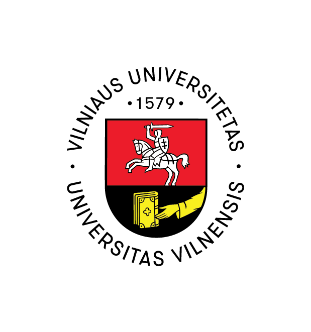 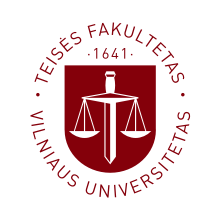 Kriminologijos koliokviumo aptarimas 2021-04-26
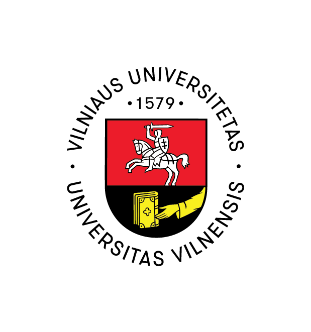 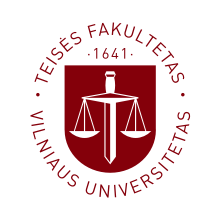 Kriminologijos koliokviumo aptarimas, dėst. Gintautas Sakalauskas, 2020-04-26
Pirmiausia – vertinau bendrą kompetenciją 
Tai, ką kritiškai buvo galima vertinti pateiktame tekste:
Sunku įrodyti, bet straipsnis greičiausiai užsakytas saugos tarnybų 
Antraštė: specialistai skambina pavojaus varpais, nes policija REGISTRUOJA mažiau nusikaltimų, nors nusikalstamumas didėja? Ar skambina pavojaus varpais, nes nusikalstamumas didėja ir didės ?  
Kokiais būdais PANDEMIJA ir būtent LIETUVIUS pastūmėjo nusikalsti?
Kodėl nusikalstamumo situacija turi prastėti – nėra jokių argumentų.
Tradiciniai dalykai, apie kuriuos daug kalbėjom paskaitose ir jie buvo minimi straipsniuose:
Registruotas nusikalstamumas nieko rimto nerodo;
Pateikiama tik procentinė dalis (tik dalis tai rašiusiųjų neįsigilino į problemą – rašė, kad problema yra procentų apvalinimas ). Bet esminė problema yra ta, kad kai nėra absoliučių skaičių, sunku įvertinti procentinio pokyčio reikšmę – taip nusikalstamumo dinamika buvo pateikiama sovietiniais laikais  
Neaiškus lyginamas laikotarpis ir jis bet kuriuo atveju yra per trumpas.
Registruotas nusikalstamumas  priklauso nuo įvairiausių veiksnių, įskaitant ir formalios bei neformalios kontrolės santykį ir intensyvumą;
Nors „nerimą kelia namuose esančių asmenų elgesys ir daromos nusikalstamos veikos“, bet nėra jokių duomenų apie tai, kas gi tą nerimą kelia ir kodėl? 
Reikia atsižvelgti į BK pakeitimus;
Privalo būti ir santykiniai skaičiai, ne tik absoliutūs;
Policija turi skatinti pasitikėjimą ir veikti operatyviai, bet neturi perkelti atsakomybės gyventojams (neva, patys kalti, kad neskambinat) ir neįsivaizduoti, kad ji yra geriausia konfliktų sprendėja 
Komunikacijos agentūra „Maniac“ 
2
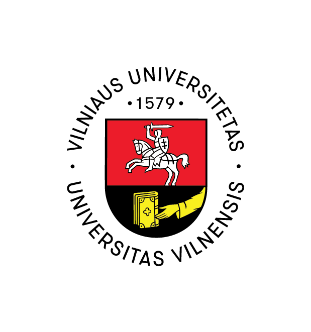 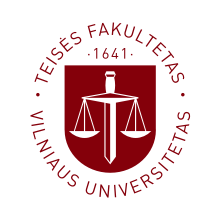 Kriminologijos koliokviumo aptarimas, dėst. Gintautas Sakalauskas, 2020-04-26
Prastėjant ekonominei situacijai, augant nedarbui, nusikalstamumas „sparčiai“ neauga; tai parodė ir 2008 – 2009  m. krizė; be to, dabar ekonominė situacija yra gera;
„Baltijos tyrimų“ tyrimas neaišku apie ką; kas apklaustas, apie ką, kokia metodika?;  ar tikrai blogėja materialinė padėtis? Ar jai blogėjant savaime imamasi agresijos? Ar agresijos pasekmė yra smurtas?
„GRIFS AG“ plėtros vadovas... Nuo čia ima aiškėti tikrasis publikacijos tikslas 
“Sulaikydavome apie 45 asmenis - kur ir kodėl? Kiek iš jų už vagystes? Išaugo pasisavintų prekių vertė?  
Nėra „kriminalinio pasaulio“, todėl negali būti ir jų ekspertų.
Nusikaltimai iš bado? Lietuvoje tikrai niekas nebadauja :)
Vargšas SEL‘as. Nu ką, Selai, už tavęs, kaip sakė Viktoras
3
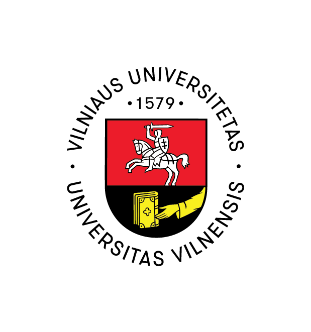 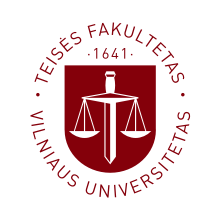 Kriminologijos koliokviumo aptarimas, dėst. Gintautas Sakalauskas, 2020-04-26
Asocialumas yra psichikos liga – tokių asmenų pagrindinis siekis yra „lipti per galvas“ arba sąmoningai manipuliuoti aplinkiniais, „maustyti visus“. Tarp verslininkų jų turbūt ne ką mažiau nei kalėjimuose
Elektroninė erdvė – naujovė?
Ekskomisaras nežino latentinių nusikaltimų apibrėžimo :) Džiugu, kad dauguma į tai atkreipėt dėmesį.
GRIFS AG plėtros vadovas sako, kad vagysčių visgi daugėja, nors policija sako priešingai?
Kaip gi kenčia rečiau lankomos sodybos? 
Tinkamas visuomenės informavimas gali padėti užbėgti įvykiams už akių? Kas gi ta „visuomenė“?
Ką reiškia „rimtėjantis“ nusikaltimų pobūdis? Gaila, kad niekas nepasižiūrėjot į 2020 m. statistiką skaidrėse 
4
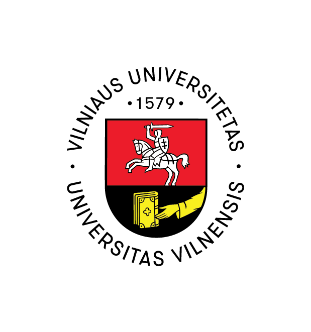 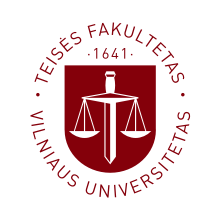 Kriminologijos koliokviumo aptarimas, dėst. Gintautas Sakalauskas, 2020-04-26
5
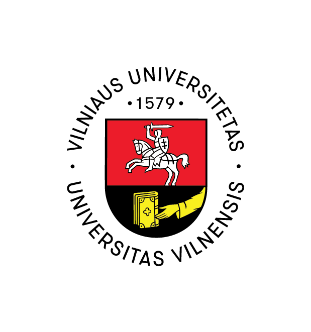 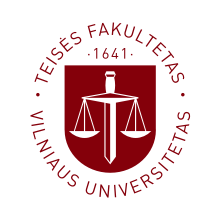 Kriminologijos koliokviumo aptarimas, dėst. Gintautas Sakalauskas, 2020-04-26
Statistiką renka policija, ją pateikia Statistikos departamentui, šis – EUROSTATui, kitokios statistikos nėra...;
Būtų galima lyginti su kitomis šalimis – negi pandemija, karantinas ir nusikalstamumas yra tik Lietuvoje?;
Skaityti straipsniai...
6